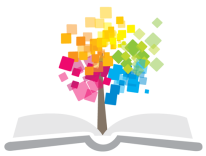 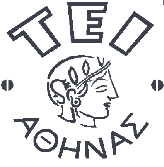 Ανοικτά Ακαδημαϊκά Μαθήματα στο ΤΕΙ Αθήνας
Φαρμακολογία
Ενότητα 8: Υπόφυση και Θυρεοειδής αδένας
Μαρία Bενετίκου, MD, MSc, DipEndo, PhD,
Ιατρός ενδοκρινολόγος, καθηγήτρια παθοφυσιολογίας – νοσολογίας, διδάκτωρ πανεπιστήμιου Αθηνών και Λονδίνου
Τμήμα Νοσηλευτικής
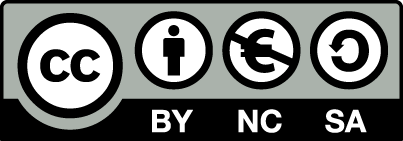 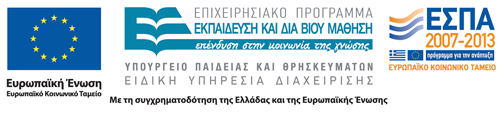 Ορμόνες της πρόσθιας υπόφυσης (1 από 6)
Αυξητική ορμόνη (GH)
Είναι γνωστό ότι η υπερέκκριση της GH οδηγεί σε γιγαντισμό στα παιδιά και μεγαλακρία στους ενήλικες, ενώ η έλλειψή της οδηγεί σε υποφυσιακό νανισμό.
Στο παρελθόν, η έλλειψη της GH αντιμετωπιζόταν με χορήγηση πτωματικής ορμόνης. Άλλωστε η αυξητική ορμόνη είναι species specific και κανενός άλλου είδους αυξητική ορμόνη δεν δρα στον άνθρωπο.  
Η γενετική όμως μηχανική καθιστά πλέον δυνατή την παραγωγή μιας ουσίας ταυτόσημης με την GH (σωματοτροπίνη).
1
Ορμόνες της πρόσθιας υπόφυσης (2 από 6)
Η σερμορελίνη είναι ένα συνθετικό ανάλογο της εκλυτικής της GH ορμόνης (GHRH), η οποία διεγείρει την έκκριση της GH από την πρόσθια υπόφυση.
Η σερμορελίνη χρησιμοποιείται διαγνωστικά για τον προσδιορισμό της ικανότητας της υπόφυσης να εκκρίνει GH, σε περιπτώσεις που τα επίπεδα της GH είναι μειωμένα.
2
Ορμόνες της πρόσθιας υπόφυσης (3 από 6)
Η πεγκβισομάντη είναι ένα γενετικά τροποποιημένο ανάλογο της ανθρώπινης αυξητικής ορμόνης.  
Είναι ένας υπερεκλεκτικός ανταγωνιστής του υποδοχέα της GH, που έχει εγκριθεί για την θεραπεία της μεγαλακρίας σε ασθενείς με μη ικανοποιητική ανταπόκριση σε χειρουργική επέμβαση η ακτινοβολία.
3
Ορμόνες της πρόσθιας υπόφυσης (4 από 6)
Προλακτίνη
Η βρωμοκρυπτίνη και η καβεργολίνη και η κιναγολίδη είναι φάρμακα με δράση ανάλογη εκείνη της δοπαμίνης, δηλαδή δρουν σαν δοπαμινεργικοί αγωνιστές στους υποδοχείς της δοπαμίνης. Τα φάρμακα αυτά αναστέλλουν την έκκριση της προλακτίνης και άρα αναστέλλουν την παραγωγή του γάλακτος.
Ειδικά η βρωμοκρυπτίνη έχει χρησιμοποιηθεί και σε άλλες περιπτώσεις. Για παράδειγμα αναστέλλει την έκκριση της GH και έτσι μερικές φορές χρησιμοποιείται σε μεγάλες δόσεις στην θεραπεία της μεγαλακρίας, ενώ έχει χρησιμοποιηθεί και στην νόσο του Parkinson.
Τα πιο συχνά αδενώματα της υπόφυσης είναι τα προλακτινώματα που υπερπαράγουν PRL.
4
Ορμόνες της πρόσθιας υπόφυσης (5 από 6)
Η βρωμοκρυπτίνη είναι ο πρώτος δοπαμινεργικός αγωνιστής που χρησιμοποιήθηκε, αποτελώντας και την πρώτη επιτυχή φαρμακευτική αγωγή για την αντιμετώπιση υποφυσιακών αδενωμάτων  (κυρίως προλακτινωμάτων). Η θεραπεία με βρωμοκρυπτίνη είναι ανεκτή και αποτελεσματική. Η έναρξη της θεραπείας γίνεται με χαμηλή δόση, σταδιακά αυξανόμενη κατά 1,25 mg ανάλογα με το θεραπευτικό αποτέλεσμα, προς ελαχιστοποίηση των ανεπιθύμητων ενεργειών.  Στις περισσότερες γυναίκες δόση 2.5 mg έως 5mg  την ημέρα είναι επαρκής για την ομαλοποίηση των επιπέδων της PRL.   
Η νεότερη κιναγολίδη είναι καλύτερα ανεκτή από τη βρωμοκρυπτίνη και έχει αποδειχθεί αποτελεσματική σε 50% περίπου, των ασθενών, που εμφανίζουν  αντοχή στην αγωγή με βρωμοκρυπτίνη.
5
Ορμόνες της πρόσθιας υπόφυσης (6 από 6)
Η καβεργολίνη αποτελεί το νεότερο δοπομινεργικό αγωνιστή και διαθέτει εξαιρετική φαρμακοκινητική και καλύτερη εικόνα ασφάλειας από τη βρωμοκρυπτίνη.  Επιπλέον, είναι δραστικότερη, όσον αφορά τη μείωση των επιπέδων της PRL και του μεγέθους του όγκου, και αποδεικνύεται αποτελεσματική σε σημαντικό ποσοστό (70%) αδενωμάτων ανθεκτικών στη βρωμοκρυπτίνη.  Δόση  0,25mg  έως 0,5mg  δύο φορές την εβδομάδα είναι συνήθως επαρκής για την ομαλοποίηση των επιπέδων της  PRL  και την αποκατάσταση της φυσιολογικής γοναδικής λειτουργίας. Για τους λόγους αυτούς, η  καβεργολίνη αποτελεί σήμερα  το δοπαμινεργικό αγωνιστή εκλογής για τη θεραπεία των προλακτινωμάτων.
6
Ορμόνες της οπίσθιας υπόφυσης (1 από 2)
Η δεσμοπρεσσίνη είναι ένα ανάλογο της ADH (AVP) και χρησιμοποιείται στην θεραπεία του άποιου διαβήτη, μιας νόσου που χαρακτηρίζεται από ανεπάρκεια έκκρισης της ADH και η οποία σε σοβαρές περιπτώσεις μπορεί να οδηγήσει και σε θάνατο από απώλεια μεγάλου όγκου υγρών.  
Η δεσμοπρεσσίνη επίσης μπορεί να χρησιμοποιηθεί και για την θεραπεία της νυχτερινής ενούρησης στα παιδιά.  Αυξάνει τα επίπεδα του παράγοντα πήξης VII και του παράγοντα του von Willenbrand και μπορεί να χρησιμοποιηθεί σε αιμοφιλικούς ως προφυλακτική θεραπεία κατά την εξαγωγή δοντιών.
7
Ορμόνες της οπίσθιας υπόφυσης (2 από 2)
Επίσης χρησιμοποιείται στην αντιμετώπιση αιμορραγίας επί οισοφαγικών κιρσών. Αυτές οι χρήσεις αποδίδονται στις αγγειοσυσπαστικές ιδιότητες της ουσίας.  
Οι ανεπιθύμητες ενέργειες της δεσμποπρεσσίνης σχετίζονται επίσης με τις αγγειοσυσπαστικές της ιδιότητες και η ουσία πρέπει να χρησιμοποιείται με προσοχή σε ασθενείς με κακή περιφερική κυκλοφορία, ειδικά σε ηλικιωμένους ασθενείς με στηθάγχη.
8
Φάρμακα χρησιμοποιούμενα στις ασθένειες του θυρεοειδούς (1 από 5)
Υπερθυρεοειδισμός
Η δραστηριότητα του θυρεοειδούς μπορεί να μειωθεί με φάρμακα που αναστέλλουν την ενσωμάτωση του ιωδίου στις τυροσίνες (θυρεοστατικά), με την χορήγηση μεγάλων δόσεων ιωδίου που αναστέλλει την έκκριση των θυρεοειδικών ορμονών, η με ραδιενεργό ιώδιο που ακτινοβολεί και καταστρέφει τον ιστό όπου και παράγεται η θυρεοσφαιρίνη.  Σε ορισμένες περιπτώσεις ο θυρεοειδικός ιστός αφαιρείται χειρουργικά.  
Στόχος όμως τόσο της φαρμακευτικής όσο και της χειρουργικής αγωγής είναι να παραμείνει αρκετός θυρεοειδικός ιστός για την φυσιολογική παραγωγή των ορμονών του θυρεοειδούς.
9
Φάρμακα χρησιμοποιούμενα στις ασθένειες του θυρεοειδούς (2 από 5)
Η χορήγηση ιωδίου σε μεγάλες δόσεις εμποδίζει την ιωδίωση των τυροσινών στην θυρεοσφαιρίνη και, επίσης μειώνει την απελευθέρωση των ορμονών. Το αποτέλεσμα εμφανίζεται γρήγορα, μέσα σε 1-2 ημέρες, και χρησιμοποιείται τόσο στην θυρεοτιξική κρίση όσο και στην προεγχειρητική θεραπεία πριν την χειρουργική αφαίρεση θυρεοειδικού ιστού για την μείωση της ιστικής αγγείωσης. Η θεραπεία δεν πρέπει να χρησιμοποιείται επί μακρόν καθώς το αντιθυρεοειδικό αποτέλεσμα μειώνεται μετά από 10-15 ημέρες.
10
Φάρμακα χρησιμοποιούμενα στις ασθένειες του θυρεοειδούς (3 από 5)
Το ραδιενεργό ιώδιο χρησιμοποιείται σε ηλικιωμένους ασθενείς και στην θεραπεία τοξικών αδενωμάτων. Το ραδιενεργό ιώδιο συγκεντρώνεται στον θυρεοειδικό ιστό και τον καταστρέφει ώστε να μειωθεί η ορμονική παραγωγή.  Μεγάλες δόσεις ραδιενεργού ιωδίου οδηγούν σε υποθυρεοειδισμό ο οποίος πρέπει να αντιμετωπίζεται με θεραπεία υποκατάστασης.
Η χειρουργική αφαίρεση χρησιμοποιείται σε μεγάλες βρογχοκήλες οι οποίες αν αφεθούν χωρίς θεραπεία μπορεί να μεγαλώσουν τόσο ώστε να ασκούν πίεση η και να αποκλείσουν την τραχεία. Η επέμβαση μπορεί να οδηγήσει σε παράλυση των φωνητικών χορδών λόγω της πιθανότητας τρώσης του παλίνδρομου λαρυγγικού νεύρου κατά την διάρκειά της.
11
Φάρμακα χρησιμοποιούμενα στις ασθένειες του θυρεοειδούς (4 από 5)
Τα θυρεοστατικά φάρμακα, όπως καρβιμαζόλη και η προπυλθειουρακίλη είναι ουσίες που αναστέλλουν την παραγωγή των θυρεοειδικών ορμονών.  
Είναι παράγωγα της θειουρίας. Είναι η θεραπεία εκλογής σε παιδιά και νεαρούς ενήλικες.
Και τα δύο φάρμακα χορηγούνται από το στόμα. Η καρβιμαζόλη είναι αδρανής και μεταβολίζεται σε μεθιμαζόλη που είναι και ο ενεργός μεταβολίτης.
12
Φάρμακα χρησιμοποιούμενα στις ασθένειες του θυρεοειδούς (5 από 5)
Η καρβιμαζόλη και η προπυλθειουρακίλη συγκεντρώνονται στα θυλακιώδη κύτταρα του θυρεοειδή και αναστέλλουν την ιωδίωση των τυροσινών του μορίου της θυρεοσφαιρίνης. Επιπλέον φαίνεται ότι αναστέλλουν την σύζευξη των ΜΙΤ και DIT, ώστε να μειώνεται η παραγωγή των Τ4 και Τ3.  
Στα κύτταρα-στόχους των θυρεοειδικών ορμονών, η Τ4 πρέπει να αποιωδιωθεί σε Τ3 για να έχει μέγιστη δράση. Η διαδικασία αυτή αναστέλλεται από την προπυλθειουρακίλη.  
Τα δύο φάρμακα δεν έχουν επίδραση στις ήδη σχηματισμένες (κατά την έναρξη της θεραπείας) θυρεοειδικές ορμόνες. Χρειάζονται 3-4 εβδομάδες για να επιστρέψουν οι ορμόνες σε φυσιολογικά επίπεδα.
13
Ανεπιθύμητες ενέργειες των θυρεοστατικών φαρμάκων (1 από 2)
Η κυριότερη και σοβαρότερη παρενέργεια των θυρεοστατικών φαρμάκων είναι η καταστολή του μυελού των οστών με συνέπεια ακοκκιοκυτταραιμία και θρομβοπενία που εμφανίζονται σε 3-6 εβδομάδες στο 0.5% των ασθενών και είναι αναστρέψιμες με την διακοπή της θεραπείας.  
Μια μικρή μείωση του αριθμού των λευκοκυττάρων μπορεί να προκύψει αλλά αυτός δεν είναι λόγος διακοπής της θεραπείας, χρήζει όμως στενής παρακολούθησης.
14
Ανεπιθύμητες ενέργειες των θυρεοστατικών φαρμάκων (2 από 2)
Έχουν αναφερθεί επίσης εξανθήματα κεφαλαλγίες, αρθραλγίες και ηπατίτιδα.
Σε σχέση με την καρβιμαζόλη, η προπυλθειουρακίλη είναι λιγότερο πιθανό να διαπεράσει τον πλακούντα η να εισέλθει στο μητρικό γάλα.  
Η προπυλθειουρακίλη προτιμάται στην εγκυμοσύνη, και τα δύο όμως δεν πρέπει να χρησιμοποιούνται στις θηλάζουσες μητέρες.
15
Β-αναστολείς
Πολλά από τα συμπτώματα του υπερθυρεοειδισμού μπορούν να μειωθούν με την χρήση των β-αναστολέων, οι οποίοι αναστέλλουν την αυξημένη αδρενεργική δραστηριότητα που εμφανίζεται στον υπερθυρεοειδισμό.  
Αποτελούν συμπτωματική ανακούφιση και όχι μακροχρόνια θεραπευτική αγωγή.
16
Υποθυρεοειδισμός (1 από 2)
Η θεραπεία του υποθυρεοειδισμού γίνεται με υποκατάσταση των θυρεοειδικών ορμονών.
Ο στόχος της θεραπείας υποκατάστασης είναι να καταστεί ο ασθενής ευθυρεοειδικός και να μειωθούν τα προβλήματα που σχετίζονται με τον χαμηλό μεταβολικό ρυθμό.
Η θεραπεία υποκατάστασης στον υποθυρεοειδισμό επιτυγχάνεται με την χορήγηση της συνθετικής Τ4 (λεβοθυροξίνης) και της συνθετικής Τ3 (λιοθυρονίνης). 
Και οι δύο απορροφώνται ικανοποιητικά μετά την από του στόματος χορήγηση.
17
Υποθυρεοειδισμός (2 από 2)
Ο χρόνος για να δράσει η Τ3 είναι μικρότερος από εκείνον που χρειάζεται η Τ4.
Είναι όμως συνηθέστερο να δίδεται η Τ4 διότι παρέχει μικρότερη διακύμανση συγκέντρωσης στο πλάσμα και απαιτεί μια μόνο δόση την ημέρα.  Η πλήρης δράση επιτυγχάνεται σε 4-6 εβδομάδες.  
Οι Τ3 και η Τ4 προσδένονται ισχυρά με πρωτεΐνες και έτσι η απαιτούμενη δόση ελέγχεται με την μέτρηση των συγκεντρώσεων της ελεύθερης Τ4 και της TSH στο πλάσμα καθώς και με το κλινικό αποτέλεσμα.
18
Τέλος Ενότητας
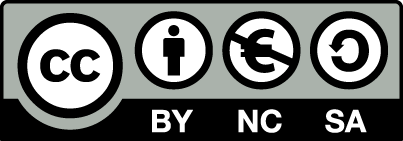 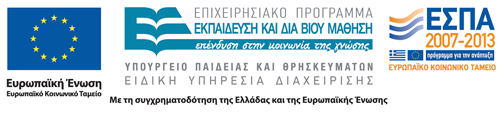 Σημειώματα
Σημείωμα Αναφοράς
Copyright Τεχνολογικό Εκπαιδευτικό Ίδρυμα Αθήνας, Μαρία Bενετίκου 2014. Μαρία Bενετίκου. «Φαρμακολογία. Ενότητα 8: Υπόφυση και Θυρεοειδής αδένας». Έκδοση: 1.0. Αθήνα 2014. Διαθέσιμο από τη δικτυακή διεύθυνση: ocp.teiath.gr.
Σημείωμα Αδειοδότησης
Το παρόν υλικό διατίθεται με τους όρους της άδειας χρήσης Creative Commons Αναφορά, Μη Εμπορική Χρήση Παρόμοια Διανομή 4.0 [1] ή μεταγενέστερη, Διεθνής Έκδοση.   Εξαιρούνται τα αυτοτελή έργα τρίτων π.χ. φωτογραφίες, διαγράμματα κ.λ.π., τα οποία εμπεριέχονται σε αυτό. Οι όροι χρήσης των έργων τρίτων επεξηγούνται στη διαφάνεια  «Επεξήγηση όρων χρήσης έργων τρίτων». 
Τα έργα για τα οποία έχει ζητηθεί άδεια  αναφέρονται στο «Σημείωμα  Χρήσης Έργων Τρίτων».
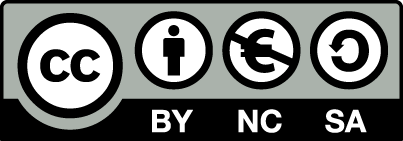 [1] http://creativecommons.org/licenses/by-nc-sa/4.0/ 
Ως Μη Εμπορική ορίζεται η χρήση:
που δεν περιλαμβάνει άμεσο ή έμμεσο οικονομικό όφελος από την χρήση του έργου, για το διανομέα του έργου και αδειοδόχο
που δεν περιλαμβάνει οικονομική συναλλαγή ως προϋπόθεση για τη χρήση ή πρόσβαση στο έργο
που δεν προσπορίζει στο διανομέα του έργου και αδειοδόχο έμμεσο οικονομικό όφελος (π.χ. διαφημίσεις) από την προβολή του έργου σε διαδικτυακό τόπο
Ο δικαιούχος μπορεί να παρέχει στον αδειοδόχο ξεχωριστή άδεια να χρησιμοποιεί το έργο για εμπορική χρήση, εφόσον αυτό του ζητηθεί.
Επεξήγηση όρων χρήσης έργων τρίτων
Δεν επιτρέπεται η επαναχρησιμοποίηση του έργου, παρά μόνο εάν ζητηθεί εκ νέου άδεια από το δημιουργό.
©
διαθέσιμο με άδεια CC-BY
Επιτρέπεται η επαναχρησιμοποίηση του έργου και η δημιουργία παραγώγων αυτού με απλή αναφορά του δημιουργού.
διαθέσιμο με άδεια CC-BY-SA
Επιτρέπεται η επαναχρησιμοποίηση του έργου με αναφορά του δημιουργού, και διάθεση του έργου ή του παράγωγου αυτού με την ίδια άδεια.
διαθέσιμο με άδεια CC-BY-ND
Επιτρέπεται η επαναχρησιμοποίηση του έργου με αναφορά του δημιουργού. 
Δεν επιτρέπεται η δημιουργία παραγώγων του έργου.
διαθέσιμο με άδεια CC-BY-NC
Επιτρέπεται η επαναχρησιμοποίηση του έργου με αναφορά του δημιουργού. 
Δεν επιτρέπεται η εμπορική χρήση του έργου.
Επιτρέπεται η επαναχρησιμοποίηση του έργου με αναφορά του δημιουργού
και διάθεση του έργου ή του παράγωγου αυτού με την ίδια άδεια.
Δεν επιτρέπεται η εμπορική χρήση του έργου.
διαθέσιμο με άδεια CC-BY-NC-SA
διαθέσιμο με άδεια CC-BY-NC-ND
Επιτρέπεται η επαναχρησιμοποίηση του έργου με αναφορά του δημιουργού.
Δεν επιτρέπεται η εμπορική χρήση του έργου και η δημιουργία παραγώγων του.
διαθέσιμο με άδεια 
CC0 Public Domain
Επιτρέπεται η επαναχρησιμοποίηση του έργου, η δημιουργία παραγώγων αυτού και η εμπορική του χρήση, χωρίς αναφορά του δημιουργού.
Επιτρέπεται η επαναχρησιμοποίηση του έργου, η δημιουργία παραγώγων αυτού και η εμπορική του χρήση, χωρίς αναφορά του δημιουργού.
διαθέσιμο ως κοινό κτήμα
χωρίς σήμανση
Συνήθως δεν επιτρέπεται η επαναχρησιμοποίηση του έργου.
23
Διατήρηση Σημειωμάτων
Οποιαδήποτε αναπαραγωγή ή διασκευή του υλικού θα πρέπει να συμπεριλαμβάνει:
το Σημείωμα Αναφοράς
το Σημείωμα Αδειοδότησης
τη δήλωση Διατήρησης Σημειωμάτων
το Σημείωμα Χρήσης Έργων Τρίτων (εφόσον υπάρχει)
μαζί με τους συνοδευόμενους υπερσυνδέσμους.
Χρηματοδότηση
Το παρόν εκπαιδευτικό υλικό έχει αναπτυχθεί στo πλαίσιo του εκπαιδευτικού έργου του διδάσκοντα.
Το έργο «Ανοικτά Ακαδημαϊκά Μαθήματα στο ΤΕΙ Αθήνας» έχει χρηματοδοτήσει μόνο την αναδιαμόρφωση του εκπαιδευτικού υλικού. 
Το έργο υλοποιείται στο πλαίσιο του Επιχειρησιακού Προγράμματος «Εκπαίδευση και Δια Βίου Μάθηση» και συγχρηματοδοτείται από την Ευρωπαϊκή Ένωση (Ευρωπαϊκό Κοινωνικό Ταμείο) και από εθνικούς πόρους.
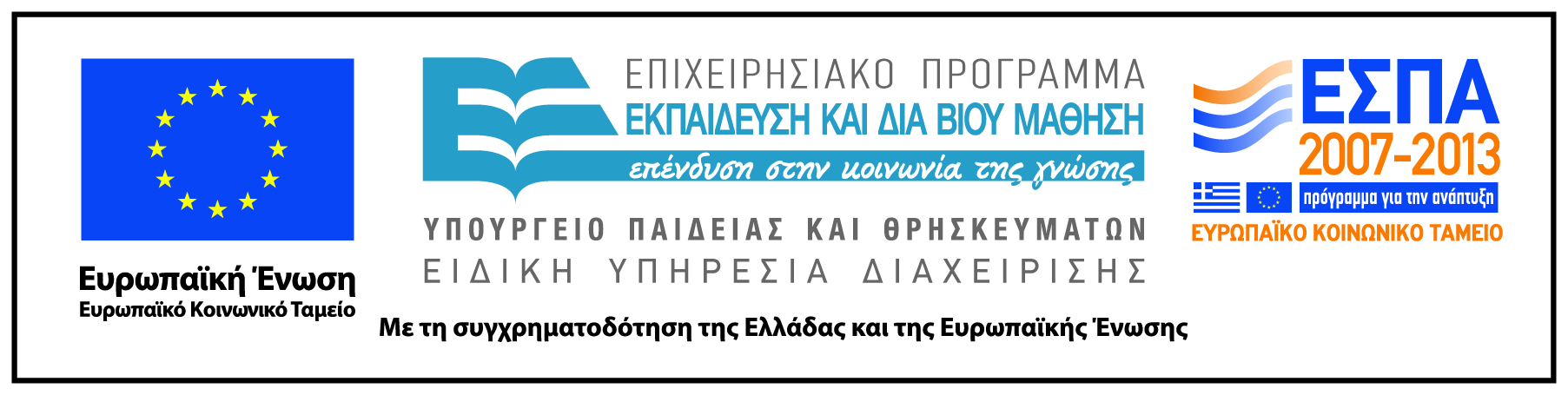